Analysis of the fast-ion distribution in W7-X from the Balmer-alpha spectrum
Peter Zs. Poloskei*, O. Ford, B. Geiger and many important others
*peter.poloskei@ipp.mpg.de
Motivation
W7-X was designed for good fast-ion confinement in high-β:
Optimized, „good” neoclassical particle orbits
Diagnosing this feature is a goal of W7X
Tasks to be done:
Investigate the current capabilities of the CXRS system to infer properties of fast-ions
Support observation with predictive modelling with FIDASIM
Understand fast-ions behavior in current low-β plasmas (what influences their confinement)
Carry out predictive modelling for future high-β plasmas
Fine-tuning the current system for (even) „better” measurements
03/04/2020
P.Zs. Poloskei et al.– Analysis of the fast-ion distribution in W7-X – E3 coffee talk
2
How do we want to diagnose confined fast-ions?
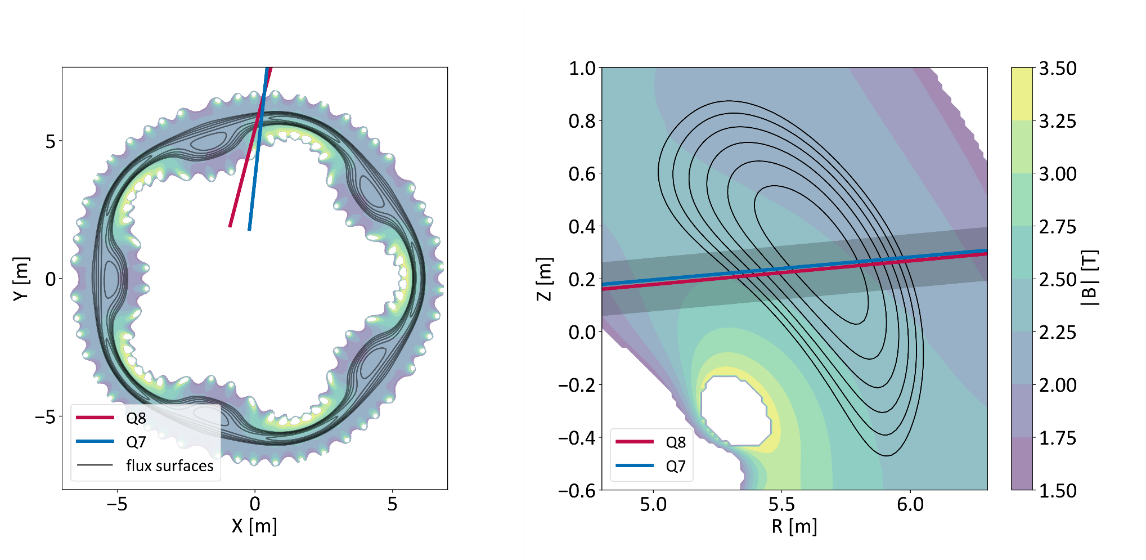 We need fast-ions… → NBI
Provides fast-ions  (Einj ~ 50 keV)
Provides neutrals what…
…makes active charge-exchange possible

By investigating hydrogen Balmer-alpha emission (Hα)
n = 3→2 transition, λ0 = 656.281 nm
max(Δλ) ≈ 6 nm (from fast-neutrals)
Broad spectral feature expected
CXRS system happens to have a „red“ spectrometer measuring 647-667 nm range
NBI geometry
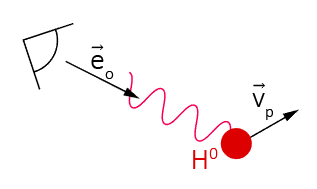 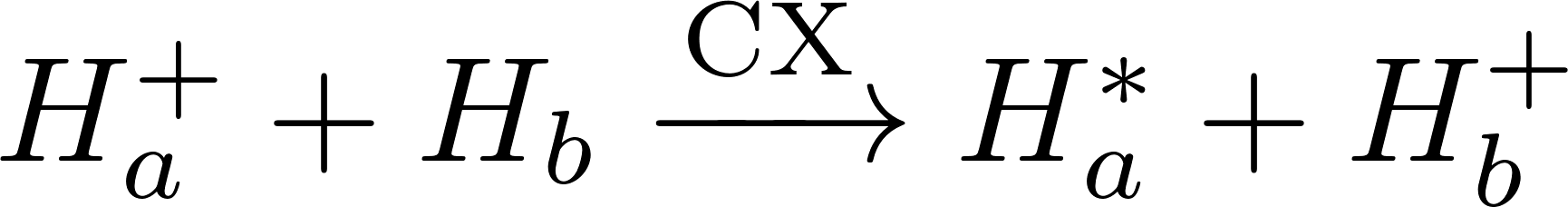 AUG – cold Hα
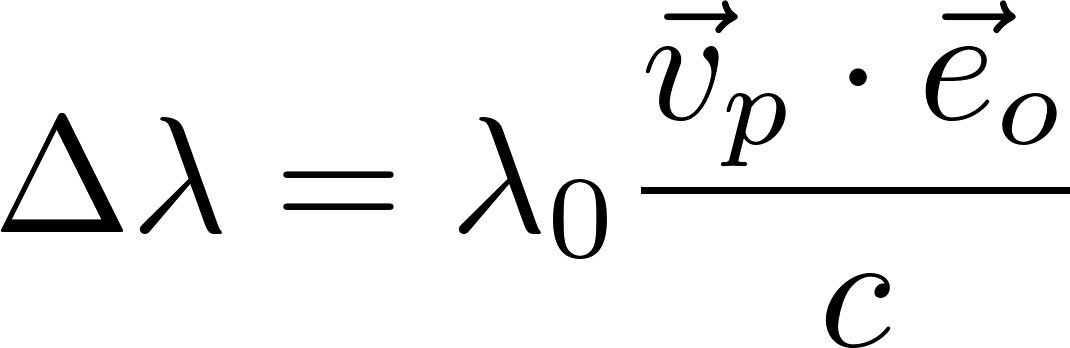 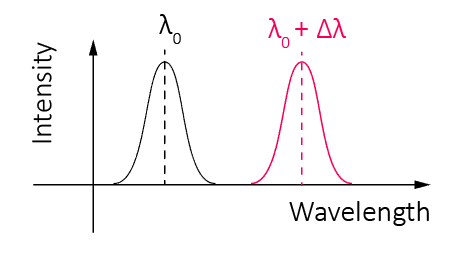 03/04/2020
P.Zs. Poloskei et al.– Analysis of the fast-ion distribution in W7-X – E3 coffee talk
3
CXRS system in W7-X for detecting Hα
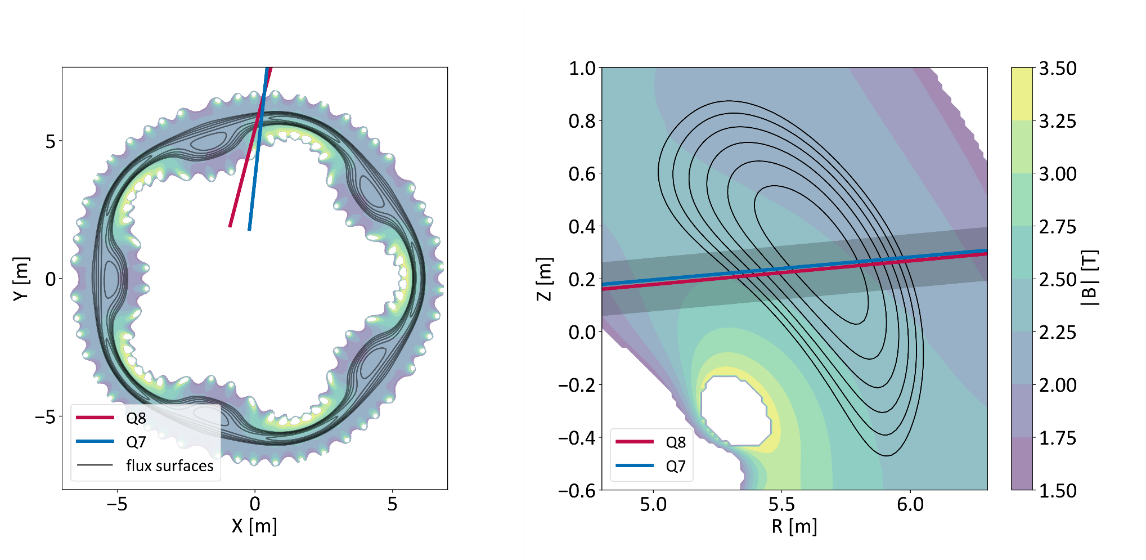 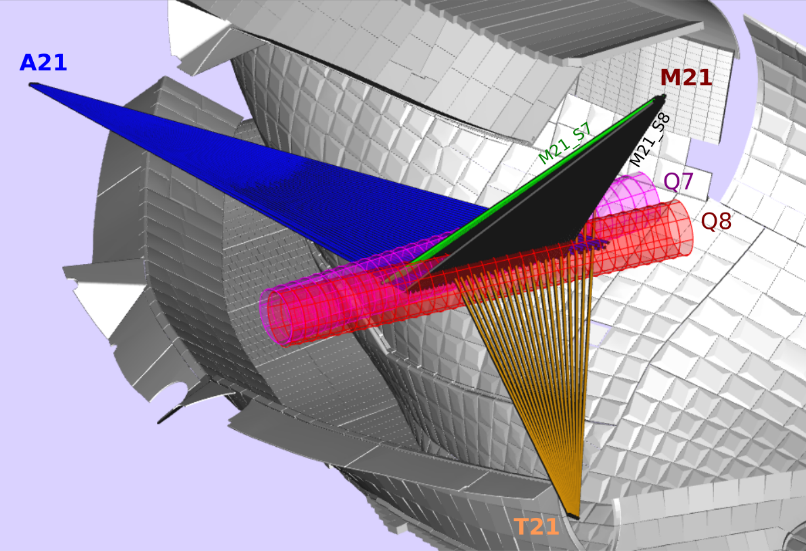 3 different observation directions:
53 line of sights (LOS) total
Covering most of the confined region along the NBI 
Different characteristic Doppler-shifts


Absolute intensity calibrated measurement → [Ph/sr/nm/m2/s]
Detailed modelling required for the understanding of the spectrum
FIDASIM → predicts the Hα spectrum
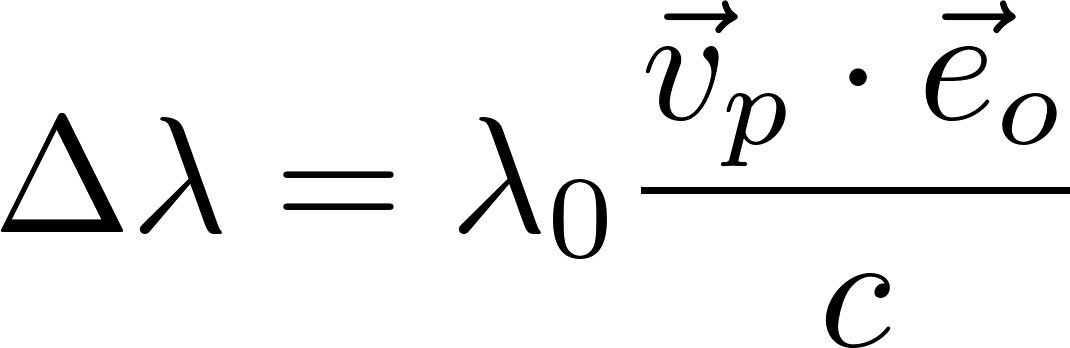 Impurity lines
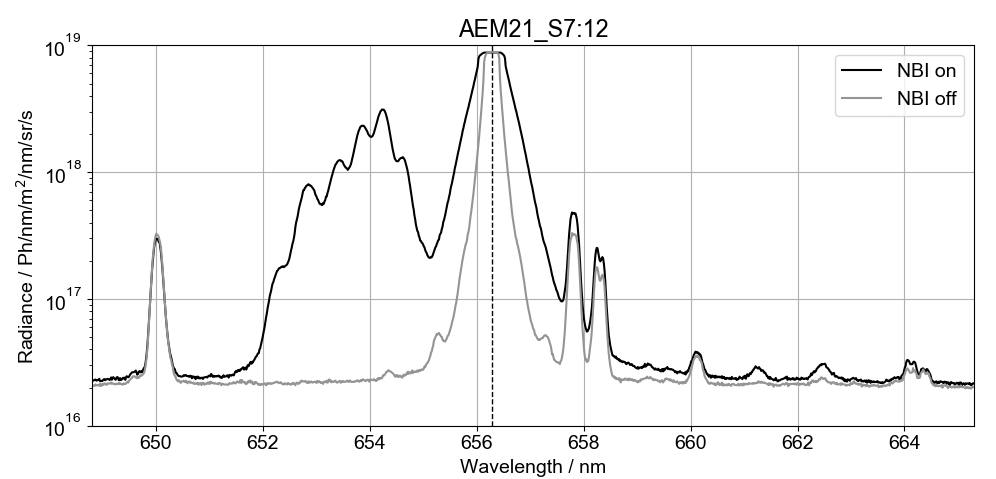 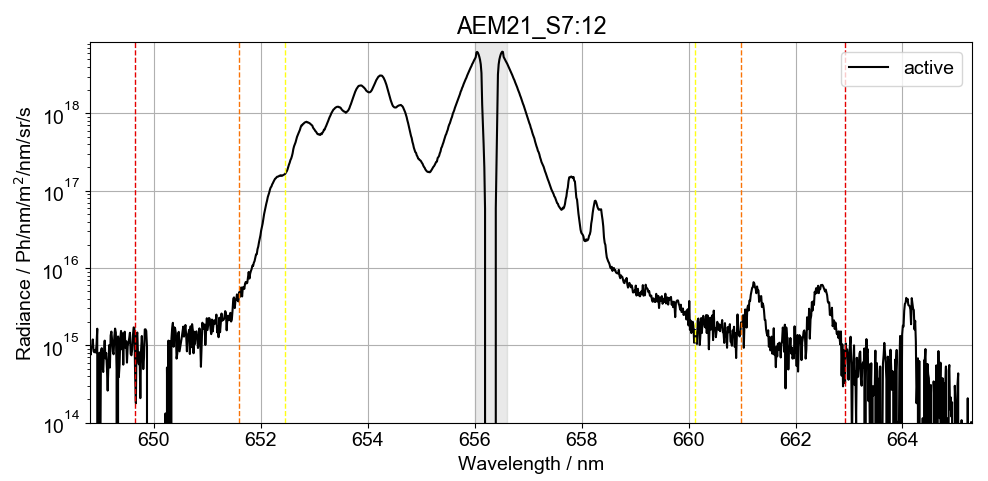 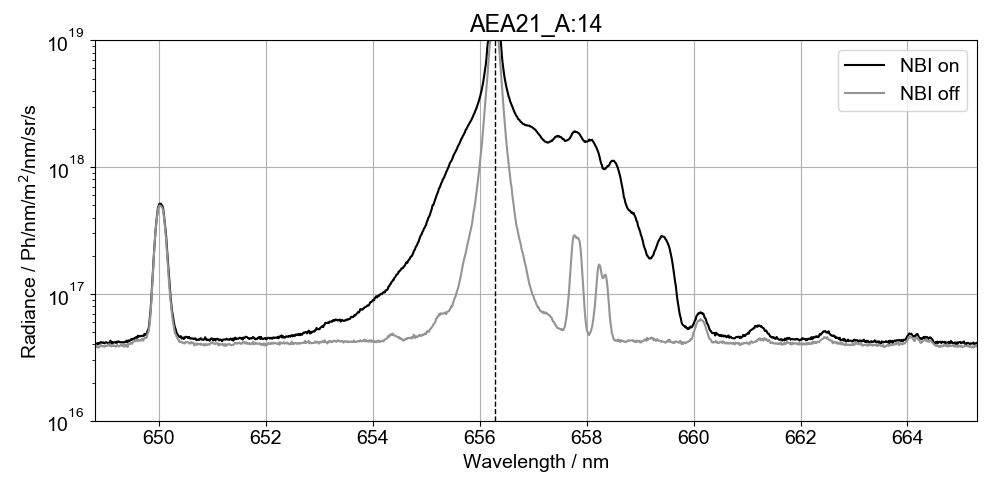 Cold Hα
Bremsstrahlung
Thermal Hα (Halo)
Radiance Ph/sr/nm/m2/s
Beam emission
Fast-ion Hα (FIDA)
03/04/2020
P.Zs. Poloskei et al.– Analysis of the fast-ion distribution in W7-X – E3 coffee talk
4
FIDASIM – Monte Carloing neutrals
@ASCOT fi distribution
FIDASIM models spatial evolution of different neutral populations, state resolved, solving a collisional-radiative model (excitation, ionization, CX):
Magnetic equilibrium
Assumed plasma profiles
Beam- and observation parameters required
Predicts emissivity of characteristic neutral populations:
Beam neutrals → from NBI
Halo neutrals →
Fast-neutrals →
Predicted spectral shape matches well
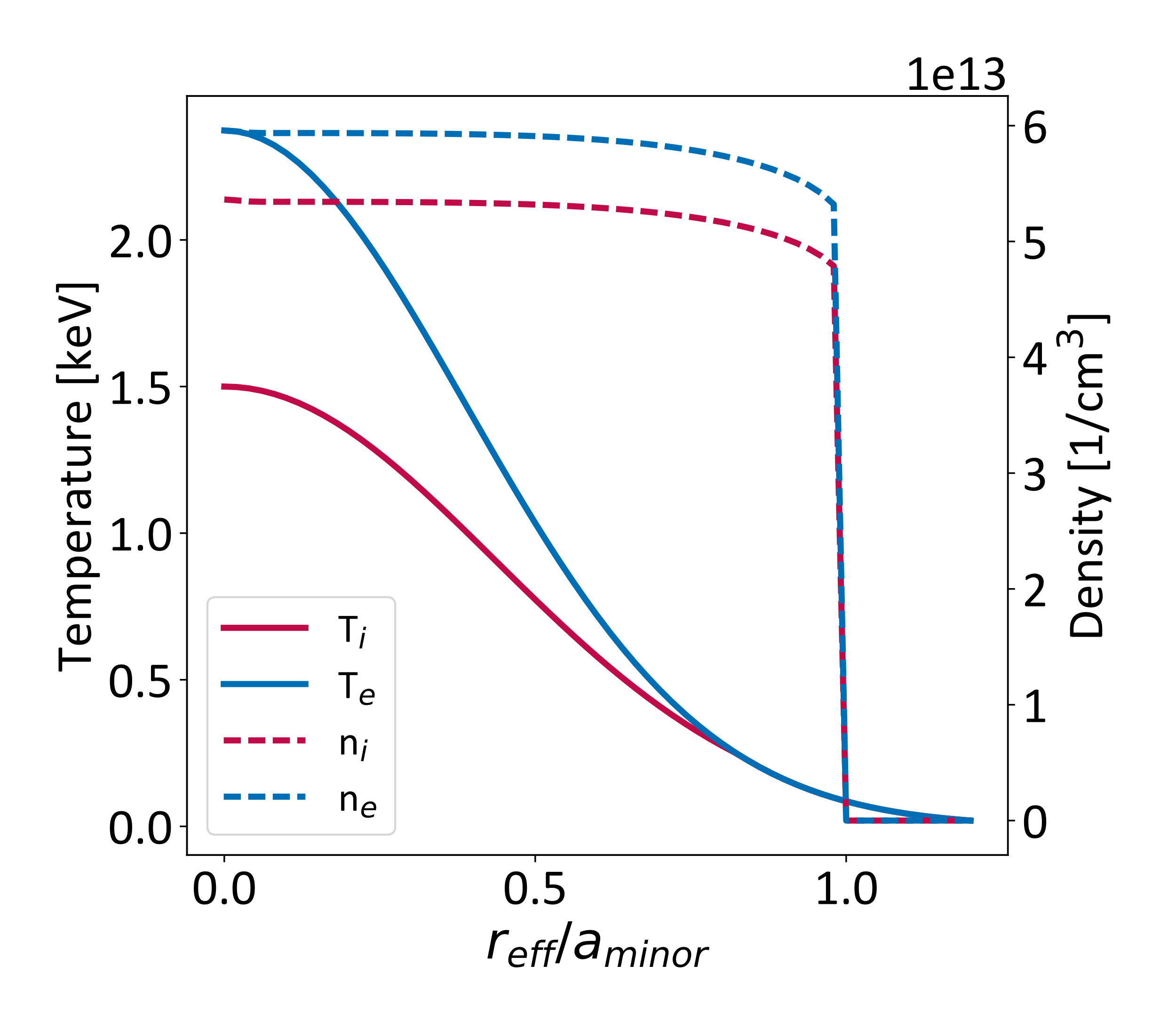 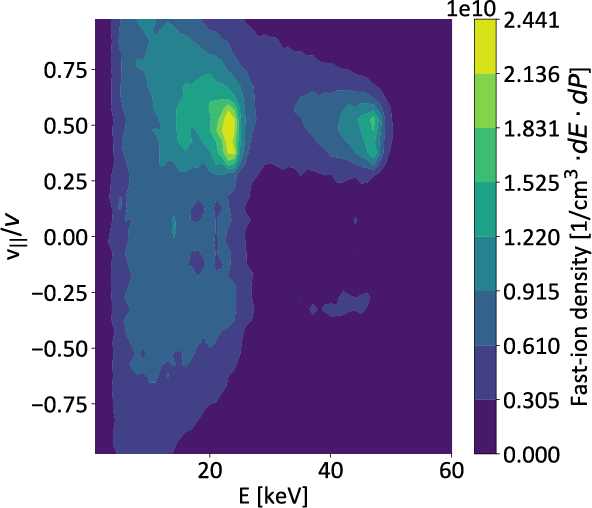 20180823.037@5.6s
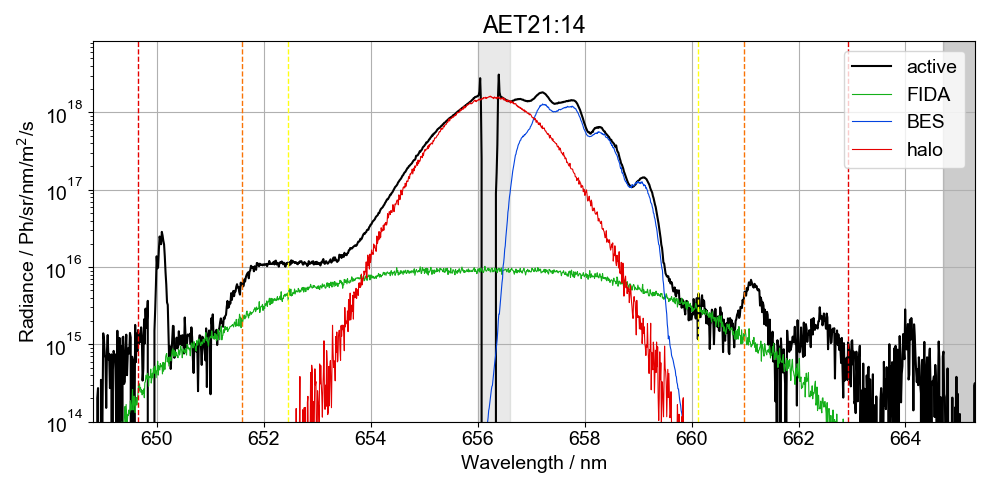 Efull
Ethird
Ehalf
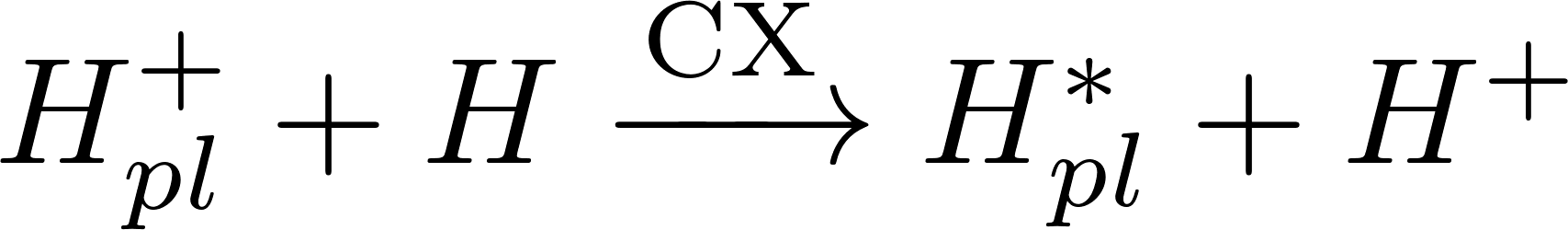 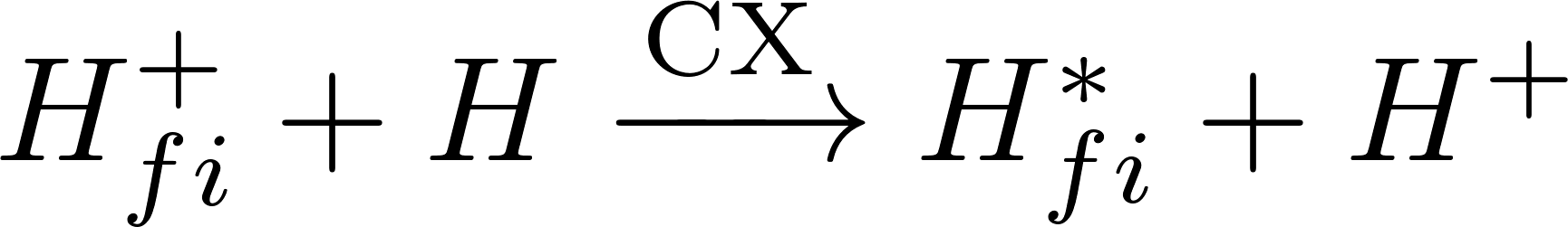 03/04/2020
P.Zs. Poloskei et al.– Analysis of the fast-ion distribution in W7-X – E3 coffee talk
5
How „good“ is FIDASIM‘s Hα estimate?
Checking absolute intensities
By scaling predicted spectral intensity to match CXRS measurement
BES predicted matches 
Both with measurement
And calorimetry power prediction
Halo emission discrepancies
Currently assuming Zeff = 1.5 flat
Cold neutral – thermal CX?
FIDA emission discrepancies
Significant O(102) more measured intensity in the edge than predicted
Too low ASCOT predicted fast-ion density?
Too low amount of neutrals (for CX)?
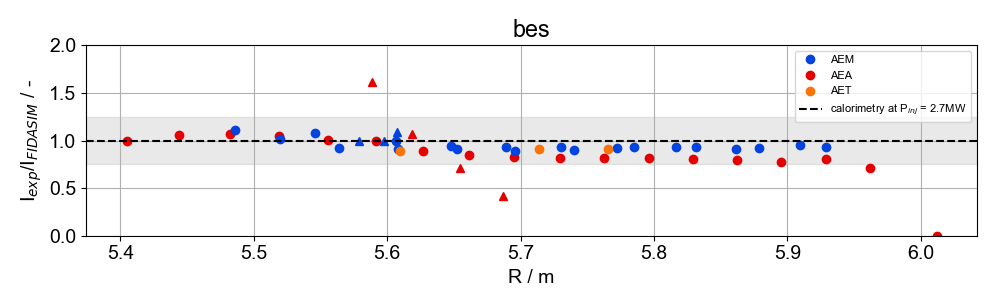 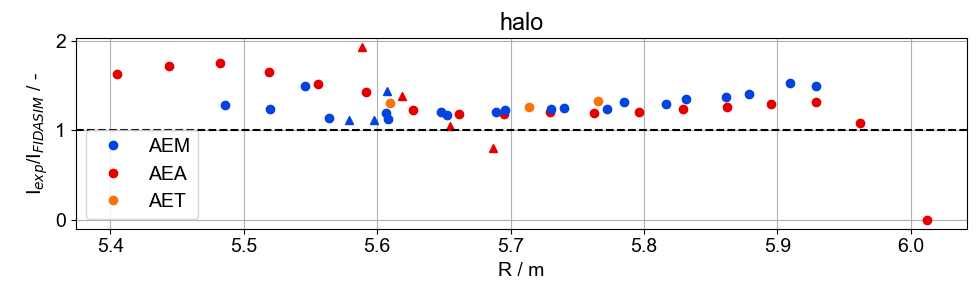 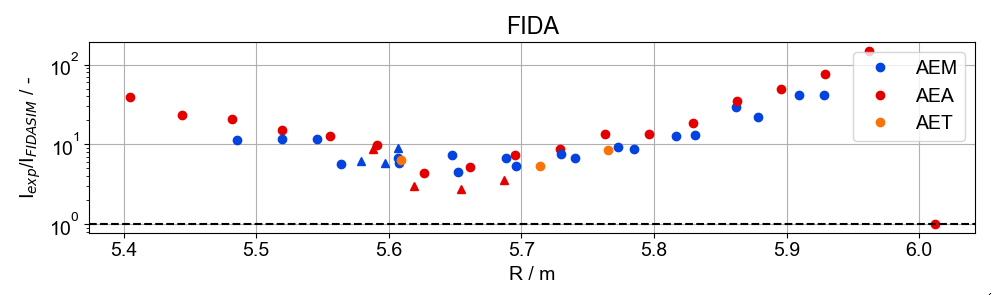 03/04/2020
P.Zs. Poloskei et al.– Analysis of the fast-ion distribution in W7-X – E3 coffee talk
6
Weight-function estimates of different ports
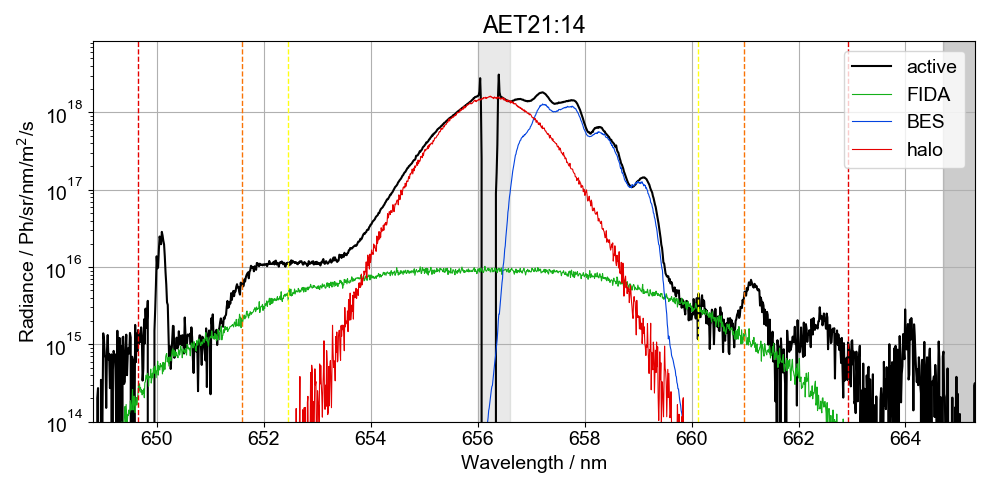 Current LOS setup is not optimized for FIDA measurements
Typically high BES Doppler-shift
No observable temporal evolution τsd < 1/fsampl
Which part of the fast-ion distribution can contribute to given wavelength bin
Co-passing particles
Weight functions – AET21:14
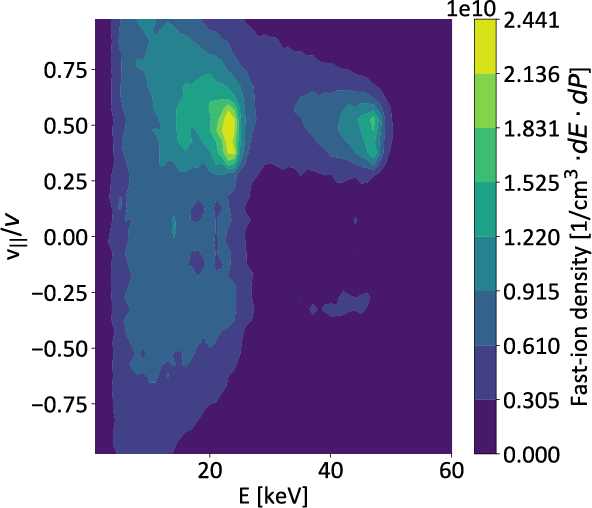 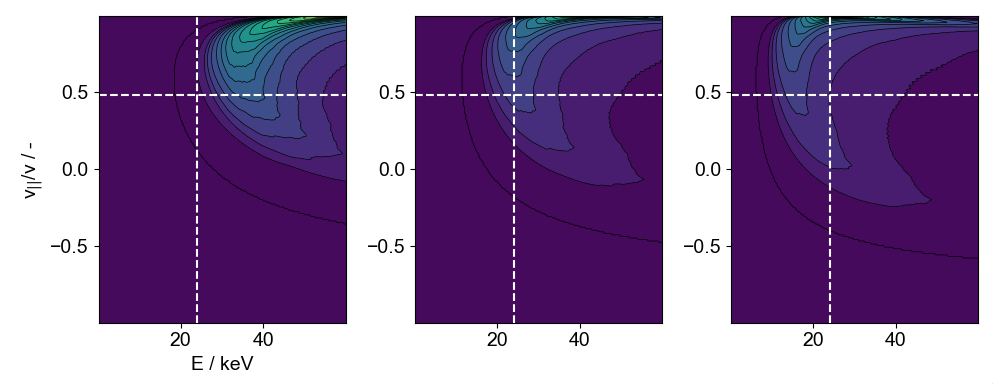 650.9 nm
651.9 nm
652.9 nm
Counter-passing particles
03/04/2020
P.Zs. Poloskei et al.– Analysis of the fast-ion distribution in W7-X – E3 coffee talk
7
Discrepancies in the FIDA spectra
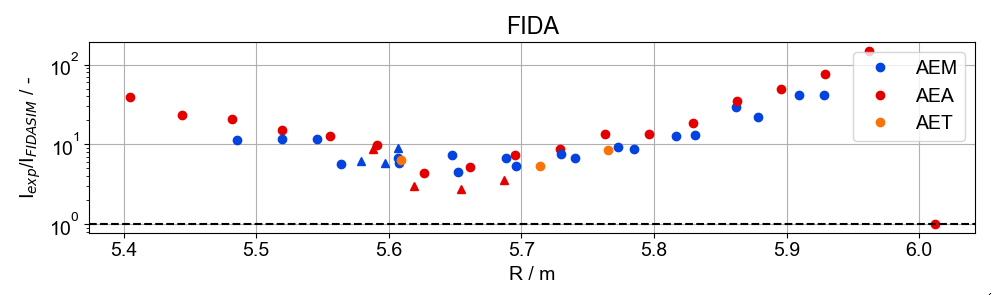 What we observe:
Too low amount of predicted emission (discrepancy increases towards the edges)
„Missing“ hump in the co-passing 2nd energy component (fall off responds to changing acceleration voltage)
No passive FIDA emission observed in different segment (cold neutrals + fast-ions)
Significant amount of edge neutrals?
Hypothesis:
NBI causes intensive, local recycling
Causing significant, local passive FIDA emission
Causing further fast-ion losses through CX
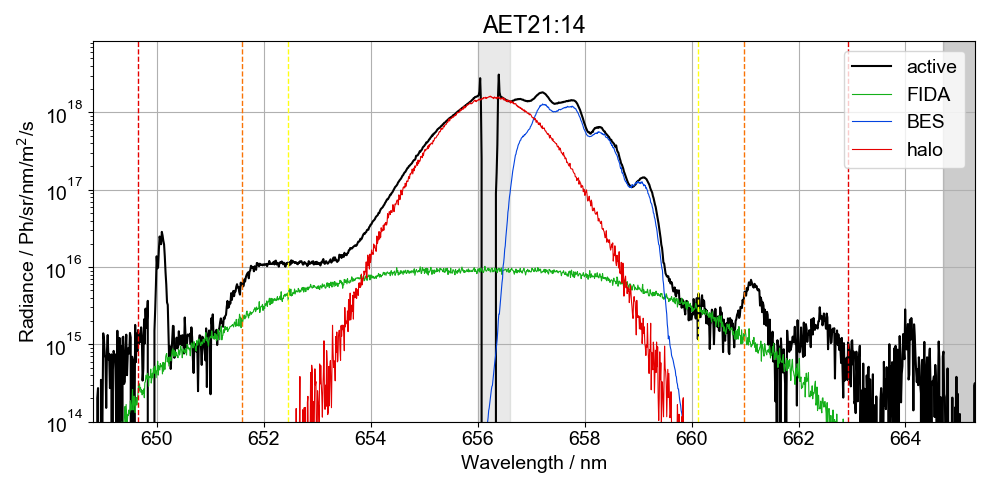 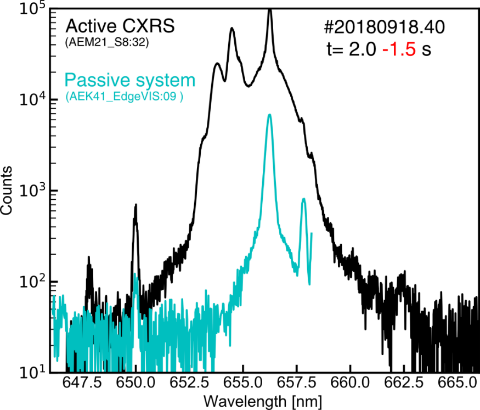 Passive CXRS
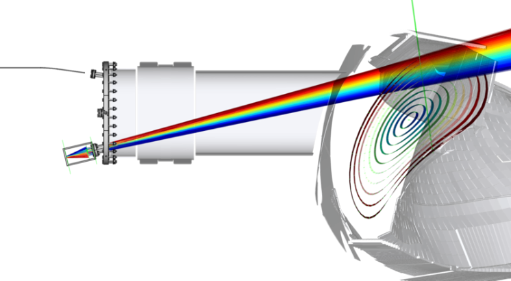 [courtesy A. J. van Vuuren]
03/04/2020
P.Zs. Poloskei et al.– Analysis of the fast-ion distribution in W7-X – E3 coffee talk
8
Summary
FIDASIM was successfully adapted to W7X geometry, providing:
Predictive modelling for the Balmer-alpha spectra
Support for other CX based measurements
Different spectral shapes (BES, halo, FIDA) are well-reproducible with FIDASIM
Minor discrepancies in absolute intensities, causes under investigation
Major discrepancies in the edge FIDA observations → missing cold, local neutrals? Possible to be included in the modelling
Sensitivity of the current CXRS LOS setup was investigated
Current alignment only allows limited investigation of the fast-ion distribution
T and M port are useful in current setup
Optimization of the system would be possible for FIDA measurements 
focusing on co-passing particles
Optimizing BES Doppler-shift with better channel allocation
03/04/2020
P.Zs. Poloskei et al.– Analysis of the fast-ion distribution in W7-X – E3 coffee talk
9
07/02/2020
10
Island power losses
In „high-mirror” NBI  fires across island
Electron density can be still high (ne ~ O(1013) cm-3)
Δl = 4-5 cm
Investigating beam attenuation in a marginal case
Assuming flat profile based on Thomson’s last measured point in the confined region
20180823.037 @5.2s
E0 = 48 keV, ne = 4.6 1013 cm-3, Te = 100 eV
SOL NBI power losses 2-12%
Low SOL density is desirable for proper core heating
Δl
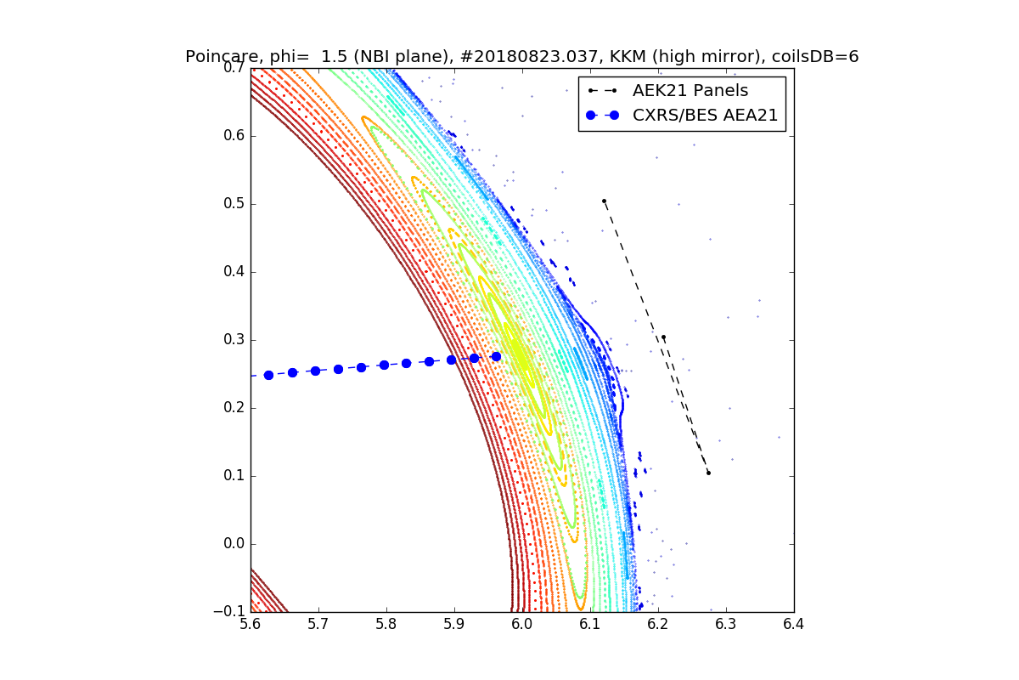 z [m]
R [m]
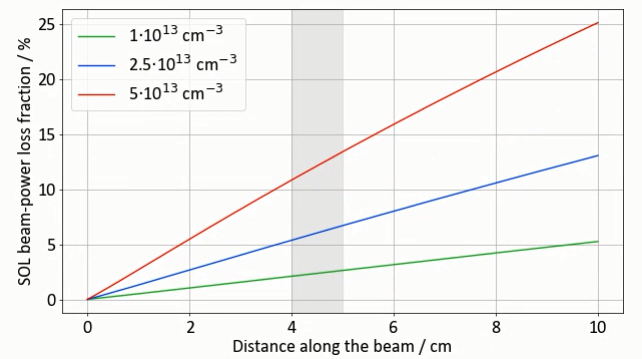 Neutral densities
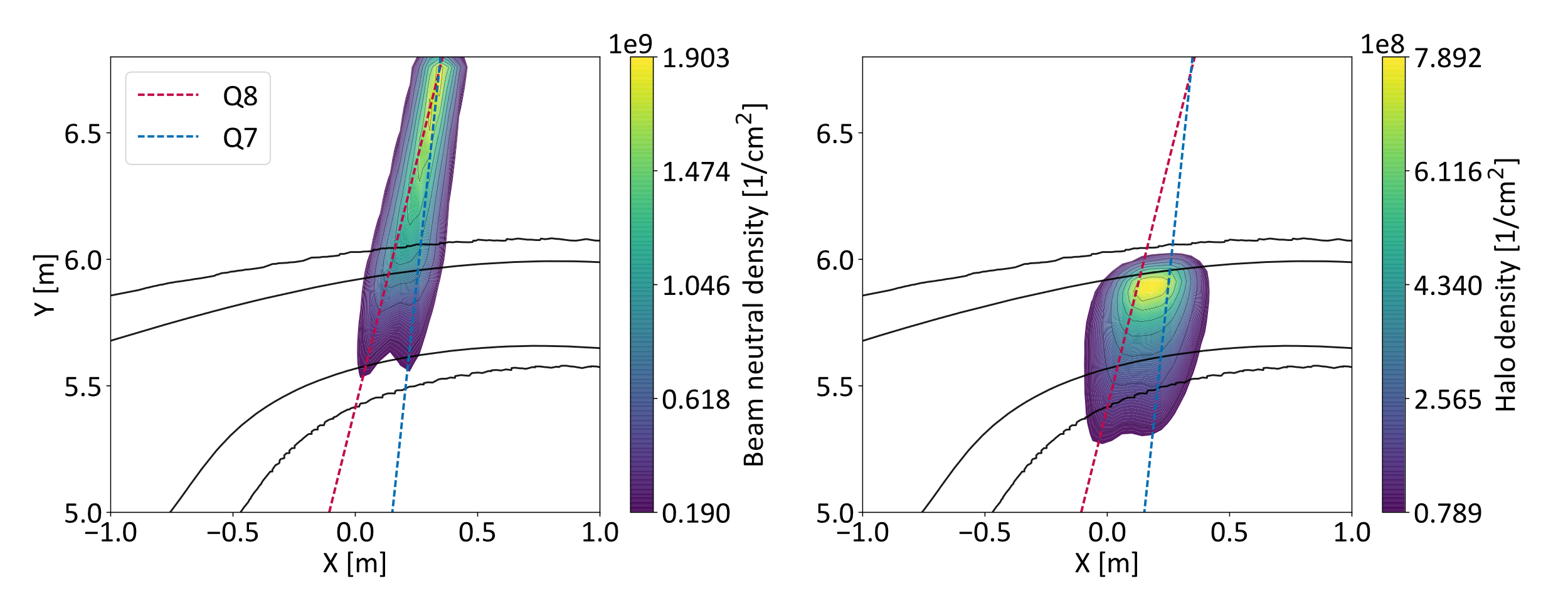